Урок технологии5 класс
Урок обобщения.
Содержание
Информационные технологии.
Технология обработки ткани.
Технология обработки пищевых продуктов.
Культура дома.
Культура человека.
Элементы материаловедения.
Художественная обработка материалов. 
Профессиональное самоопределение.
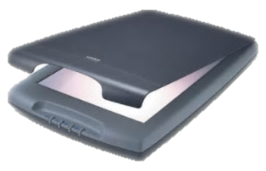 Информационные технологии
К каждому термину подберите верное определение
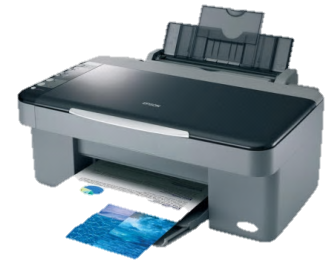 1. Технология  2.Принтер 3. Информация  4. Сканер  5. Компьютер
Технология обработки ткани
Термины, употребляемые при выполнении машинных работ У с т а н о в и    с о о т в е т с т в и е:
Технология обработки пищевых продуктов
Брейн - ринг
Технология обработки пищевых продуктов
Брейн - ринг
Кроссворд
Блюда из овощей
По вертикали:
1. Овощ богатый каротином.
2. Эффективное лекарство при различных заболеваниях глаз.
3.Овощ богатый йодом.
4.Овощи тушеные, нарезанные кубиками.
5. Овощ с большим содержанием витамина С.
По горизонтали:
6. Отваривание овощей в небольшом
количестве воды.
7. Что является основой маринада для 
соления огурцов.
3
4
2
1
7
6
5
По горизонтали:
По вертикали:
1.Морковь.2. Петрушка.3. Свекла.4. Рагу.5. Капуста.
6. Припускание.7. Уксус.
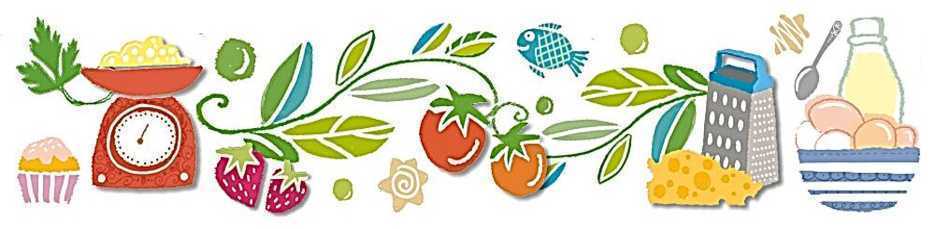 Культура дома
Веселая
викторина
Элементы материаловедения
«Лесенка»
Вставьте недостающие согласные, 
чтобы получились термины из темы:
 «Элементы материаловедения»
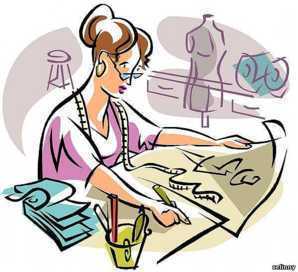 Элементы материаловедения
«Лесенка»
Вставьте недостающие согласные, 
чтобы получились термины из темы:
 «Элементы материаловедения»
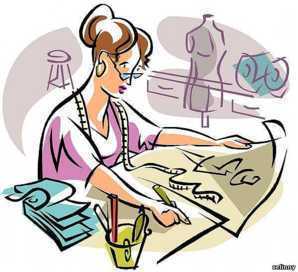 Художественная обработка материалов
Викторина
Художественная обработка материалов
Викторина
Подведём итоги  урока

Можете ли вы назвать тему урока?
 Вам было легко или были трудности?
Что у вас получилось лучше всего и без ошибок?
Какое задание было самым интересным и почему?
Где можно применить ваши знания?